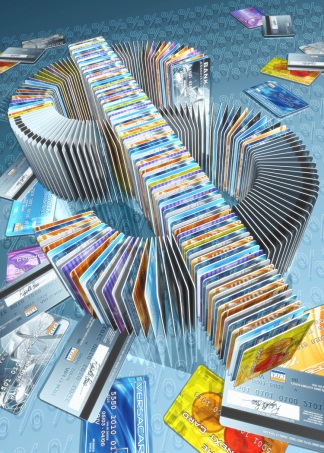 Credit Cards
The Good, The Bad and The Ugly
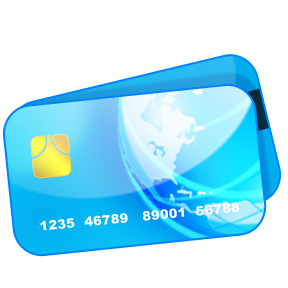 The Not So Heart Warming Tale of Billy & Bob
Billy (the kid) always had money, but no one really knew where he got his money.  As it happened, Billy’s brother, Bob, needed money, and it was particularly urgent, so he asked his brother for a loan of $100.  Billy was in the business of making money and he charged his brother 10% interest.  Bob thought, “no problem” I just have to pay Billy back $110 which is $100 of principal plus $10 of simple interest.  “Easy” thought Bob.
It is Common to Pay Interest when you borrow money (maybe not to your brother)
Interest: 
Money that is charged when you borrow funds or money you receive for funds that you deposit or invest.  Interest rates are usually presented as a % rate such as 3%.
The Story Continued
Billy, however, did not mean simple interest he charged compound interest,
What?  There is more than one type of Interest?
The Story Continued
Billy, however, did not mean simple interest he charged compound interest, specifically; he charged 10% compounded daily.  For example on the first day, Bob would owe Billy $110 (the same as simple interest).   If he did not pay, the second day Billy would charge him 10% interest on $110, which is an additional $11 for a total of $121.  By the third day, when 10% was added to the $121 from the day before, Bob would owe $133.10. Bob was fighting mad when he found out what compound interest meant.
Bob was thinking Simple Interest and did not read the contract
Simple Interest:  
The amount of interest that is paid or earned on the principal only. 

Principal:  
The amount of funds that is borrowed or deposited. For example if I borrow $100 and I have to pay 3% more when I repay the loan, the principal is $100 and the interest is 3%.
The Not So Heart Warming Story of Billy and Bob
There is More to the Story of Interest
Lenders can offer a wide variety of terms when they lend you money.  They may change the interest rate, the grace period, the compounding period and more. 
It is not uncommon to find different plans on interest you earn from investments as well. 
Generally you earn much lower interest on investments than you pay on loans.
The Moral of the Story
Before you borrow money or apply for a credit card you should look into the terms of the loan.  
Garth once applied for a credit card that had a low interest rate, but offered no Grace Period.  It ended up costing him more money. 
Garth was excited to find an investment at the bank that offered very good interest rates.  It turned out the rates were simple interest not compound interest – which meant Garth’s money would not earn much income.
Let’s Look at Credit Cards
Many people decide to get credit cards to help them build their credit and so that they have an emergency source of money. 

Gertrude, Billy (not the kid) and Ivan have different stories.
Gertrude the Good
Gertrude wants to buy a bike, but she is a saver not a spender so she takes time to research different bikes in different stores.  While she is shopping, she is saving her money.  Gertrude has $700.00 saved when she notices the bike she has picked out is on sale for $200.00 off.  She buys the bike for $1000.00 using her credit card which has an Annual Percentage Rate of 21%.  The next day she goes on-line and using her savings she pays $700.00 of the purchase off.  Payday is in two days so she takes $300.00 out of her check and pays off the rest of the credit card.  Because she used a reward card she received 200 Air Miles for her purchase. 
How much money will Gertrude pay in interest charges?  $_________________
Gertrude the Good
Gertrude will not pay any interest charges. It only takes Gertrude three days to pay off her debt and her card, like many cards, has a grace period where interest is not charged.  She ends up taking advantage of the sale price, earning Air Miles and paying nothing in interest because she pays her debt off very quickly.
Billy the Bad
Billy is really excited to get a new stereo for his vintage car.  He has good speakers, equalizer and other components but his player is outdated and does not work with MP3’s.  He has a credit card that has an Annual Percentage Rate of interest at 21%.  He jets down to the electronic store and charges $1000.00 for the new MP3 / CD player to his card.  He does not have a lot of money to pay off the debt so he decides to pay $30.00 per month (the minimum his card will allow).
NO You do not have to do the math
Credit Calculator 

Put 1000 as the loan amount 
21 as the APR 
30 as his payments 
Leave Length of Loan blank
What Billy Pays
Billy will make $30 payments for 51 Months (over 4 years)

Billy will pay a total of $1513.90 for his stereo 

Billy pays $513.90 in interest costs
Ivan the Ugly
Ivan works for Blackberry a cell phone hardware and software developer in Canada.  He worked hard at Blackberry but did not keep very good personal records, and most months he spent all of the money he makes.  In September he bought a flight and an all-inclusive weekend for one person in Mexico using his credit care and charged $1000.00 with an Annual Rate of Interest at 21%. In October, Blackberry laid off half of their workforce including Ivan.  His unemployment insurance is 55% of his wage and he works out that he could squeeze out $20.00 per month to pay his credit card, and he has to negotiate this with his company as his payment is less than the minimum.  He hopes to get a new job but because many people in his town were employed by the same employer he cannot sell his house and he cannot find any employer nearby. He may be living on his Employment Insurance for some time.
What Ivan Pays
Ivan 
will make $20 payments for 120 Months (10 years)

will pay a total of $2397.24 for his vacation

pays $1397.24 in interest costs